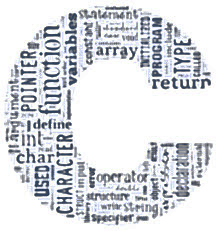 Lenguaje
ROBERTO PINEDA FLORES.
ALEXIS JULIAN VELAZQUEZ NAVA.
¿Qué ES? …
Es un lenguaje de programación de propósito general asociado al sistema operativo UNIX.
También es conocido como el lenguaje de programación de sistemas por excelencia.
Lenguaje de alto nivel.
En la actualidad, sigue siendo uno de los mas utilizados en la industria del software.
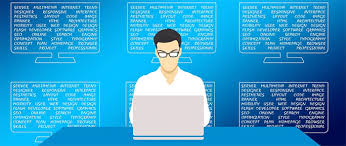 ORIGEN
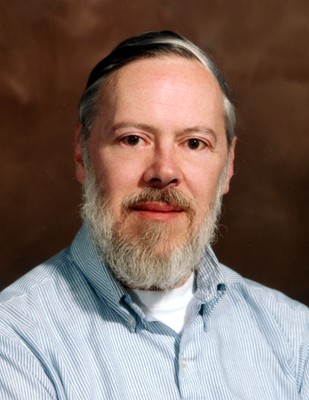 El lenguaje c fue creado por Dennis Ritchie en los laboratorios Bell Telephone en 1972, el c fue creado con un fin específico: el diseño del sistema operativo UNIX. Este lenguaje solo es una modificación del lenguaje B.
El lenguaje C inicialmente fue creado para la programación de 
	-Sistemas operativos 
	-Intérpretes 
	-Editores 
	-Ensambladores 
	-Compiladores 
	-Administradores de bases de datos.
Tipos de datos
Un tipo de dato define todo el posible rango de valores que en una variable puede tomar al momento de ejecución del programa ya lo largo de toda la vida útil del propio programa.
Entre los mas comunes tenemos los siguientes:
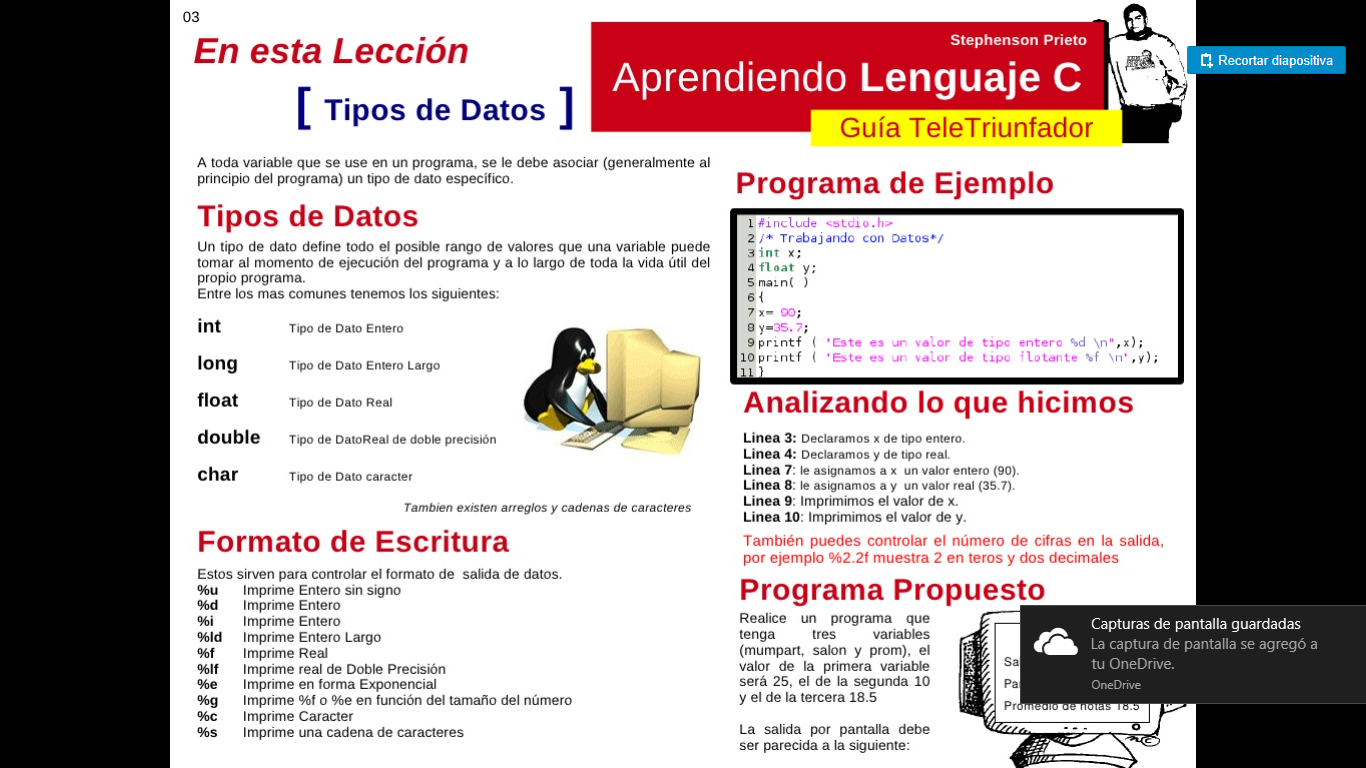 CARACTERES DE CONTROL
Estos sirven para controlar la salida de datos por pantalla…
FORMATO DE ESCRITURA
Estos sirven para controlar el formato de salida de los datos…
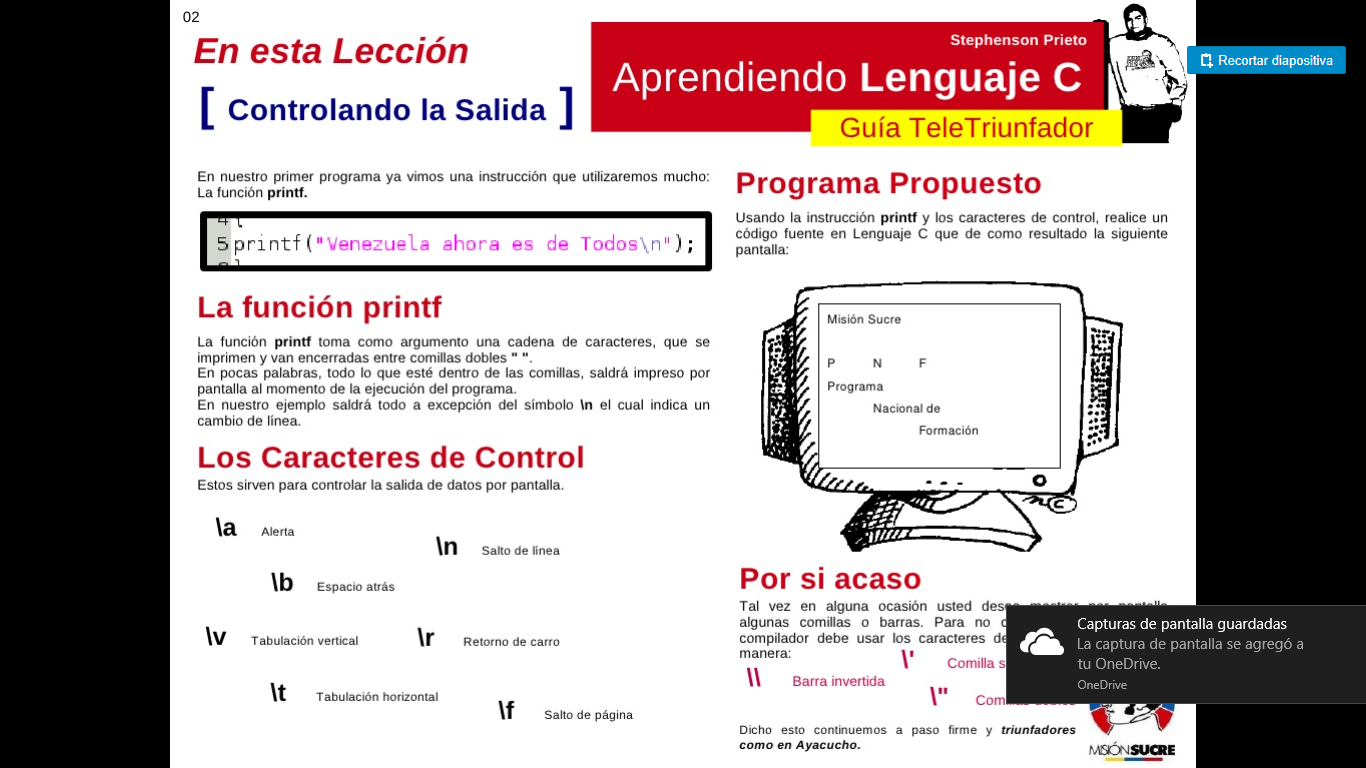 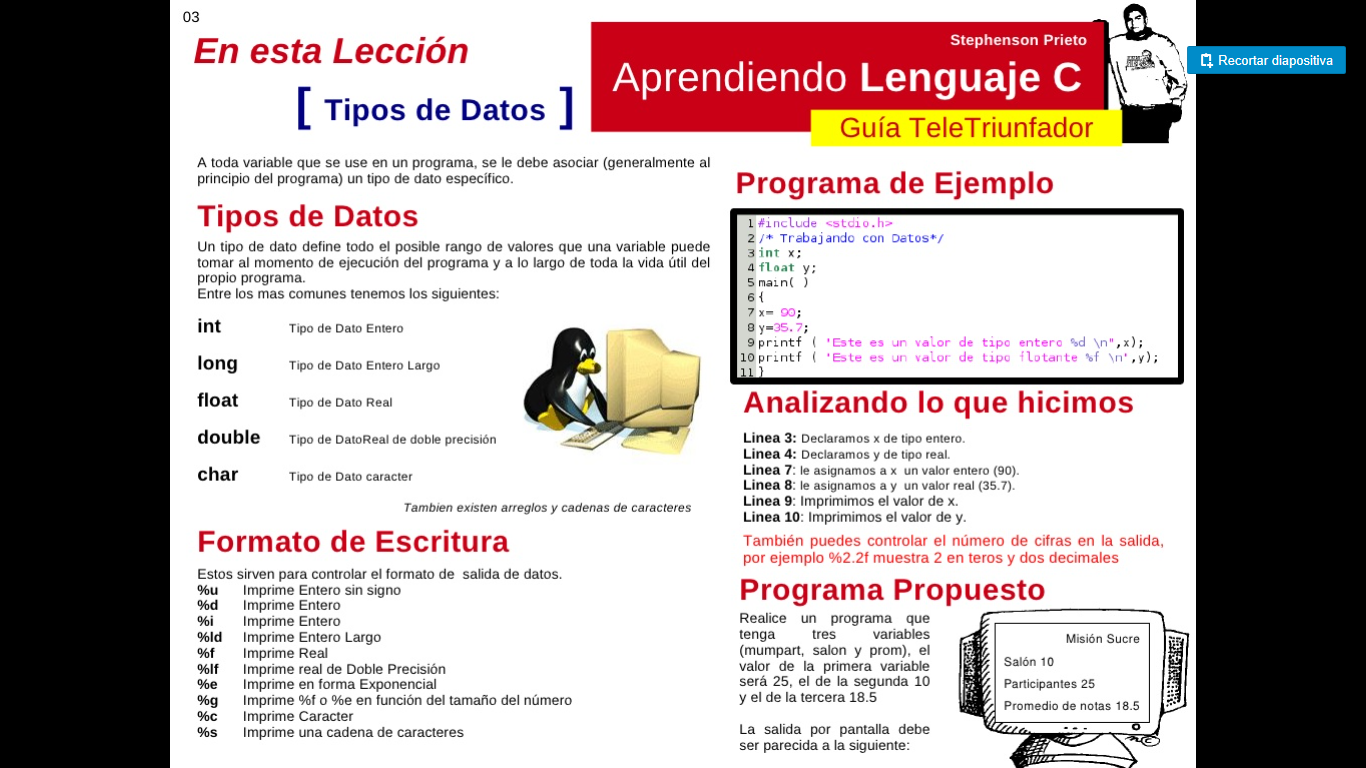 Los datos que procesara una computadora se deben almacenar en espacios de memoria para utilizarlos posteriormente; a estos espacios se eles asigna un nombre para reconocerlos.
VARIABLES 
Son objetos que pueden cambiar su valor durante la ejecución del programa.





CONSTANTES 
Aquí no permite cambiar los datos durante la ejecución del programa.
IDENTIFICADORES 
Se forman por medio de letras, dígitos y el carácter subrayado (_).
FUNCION PRINTF
FUNCION SCANF
Imprime diversas cadenas de caracteres las cuales van encerradas entre comillas “”. Estas se muestran en pantalla.
Permite asignar a una o mas variables, uno o mas valores recibidos desde el teclado.
Operadores  aritméticos
Nos permiten realizar operaciones entre operandos (números, constantes y variables).
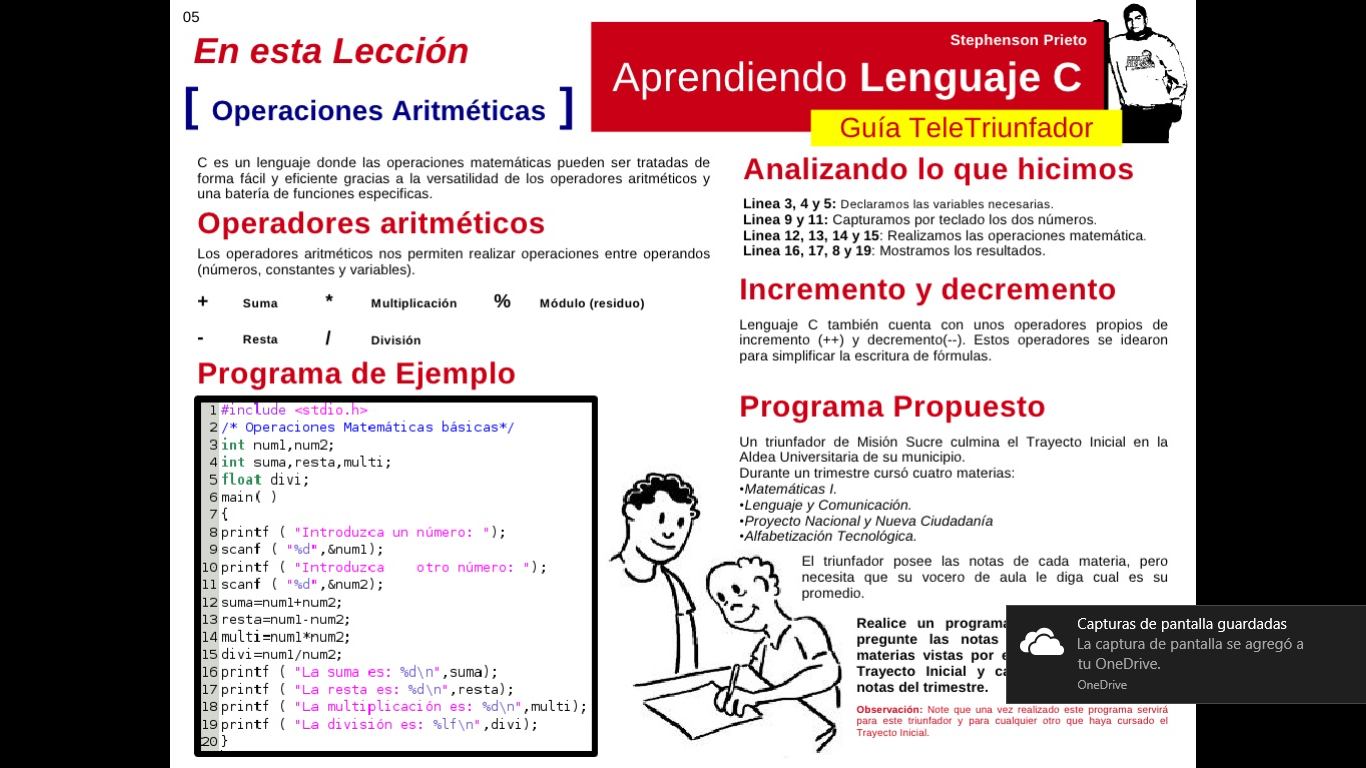 Operadores lógicos
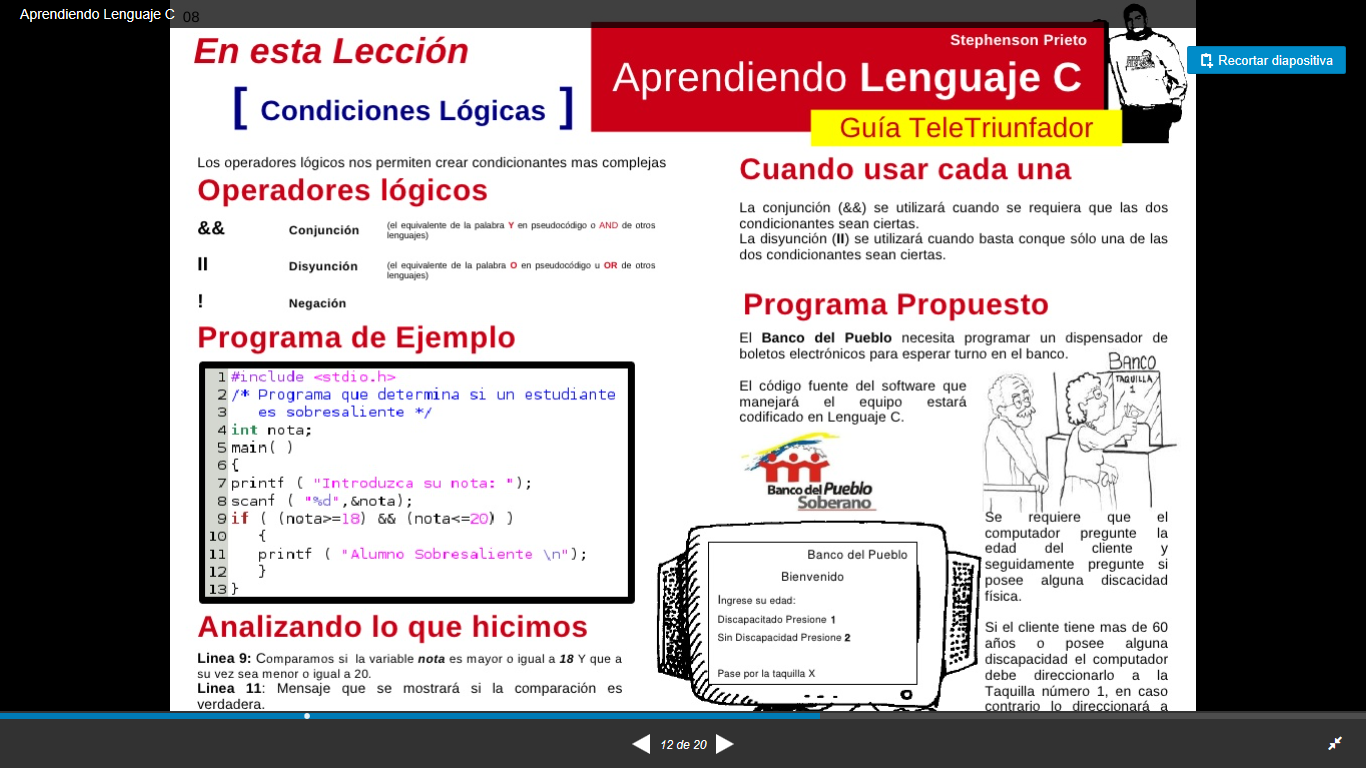 Nos permiten crear condiciones mas complejas.
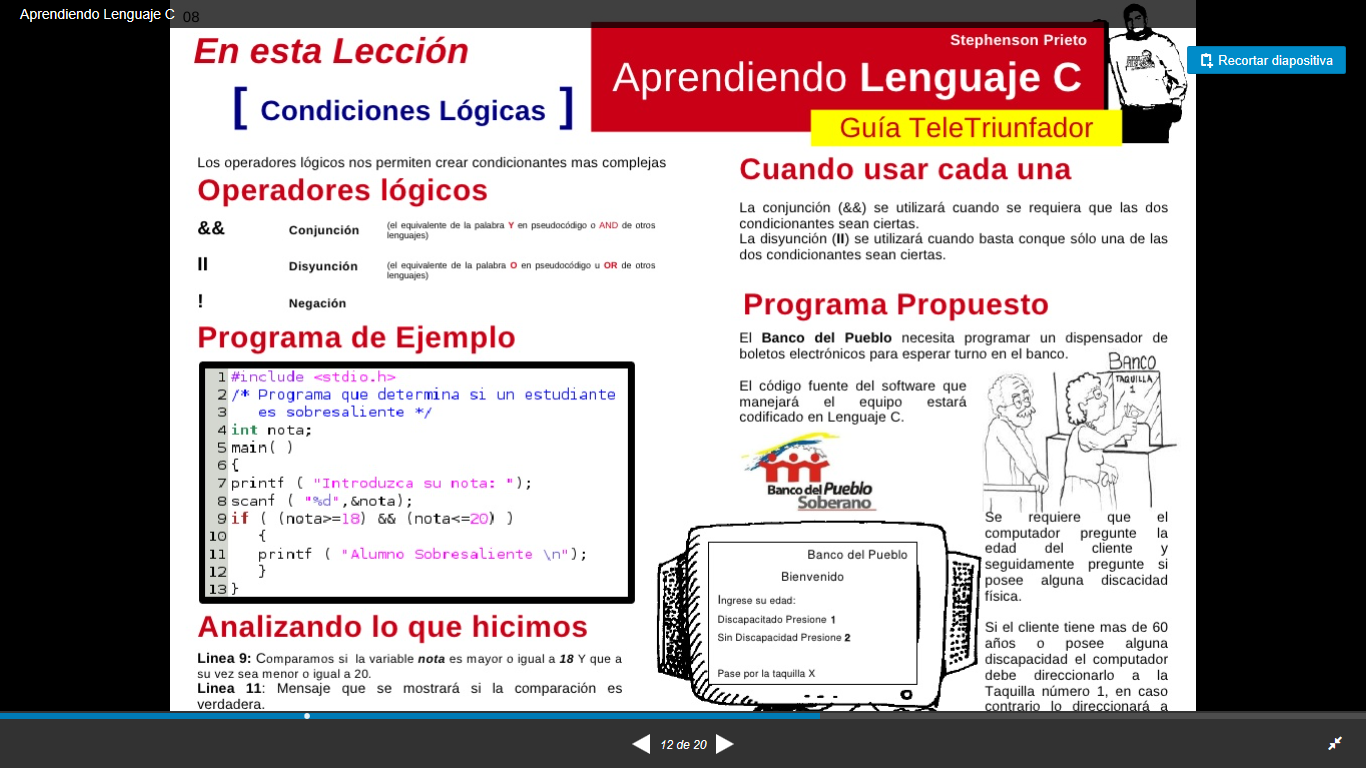 Operadores relacionales
Se utilizan para comparar dos operandos que pueden ser números, caracteres, constantes o variables.
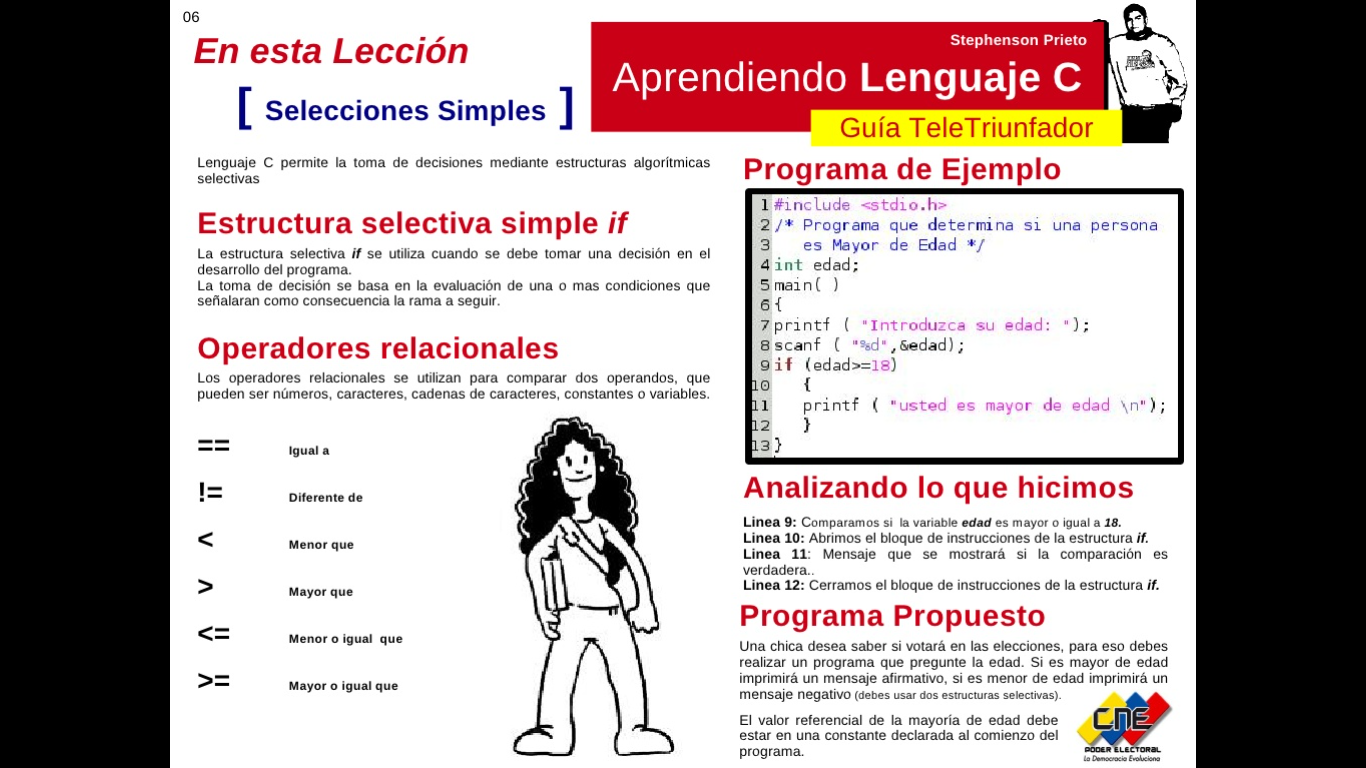 Estructura Selectiva Simple if…
Se utiliza cuando se debe tomar una decisión en el desarrollo del programa.
La toma de decisión se basa en la evaluación de una o mas condiciones que señalaran como consecuencia la rama a seguir.
Estructura Selectiva Múltiple switch…
Permite que el flujo del diagrama se bifurque por varias ramas en el punto de la toma de decisión. 
La elección del camino a seguir depende del contenido de la variable conocida como selector, la cual puede tomar valores de un conjunto previamente establecido. El camino elegido, entonces, dependerá del valor que tome el sector.
Estructura Selectiva Doble if-else…
Permite la bifurcación del programa en dos ramas.
Si, al evaluar la condición el resultado es verdadero, se sigue por un camino especifico, si el resultado es falso, entonces sigue por otro camino predefinido.
SELECCIONES MULTIPLES
SELECCIONES DOBLES
SELECCIONES SIMPLES
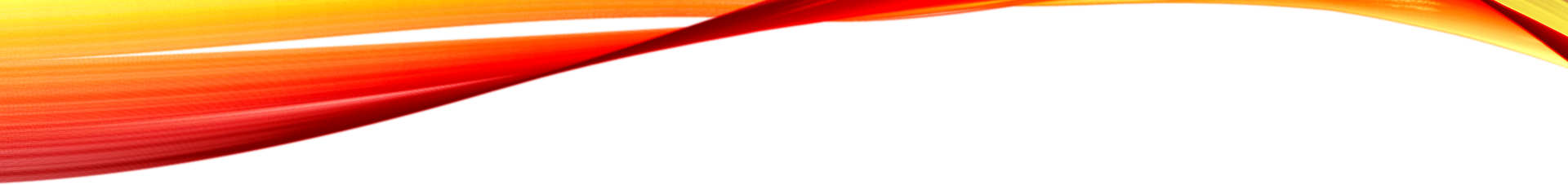 Ciclos repetitivos definidos
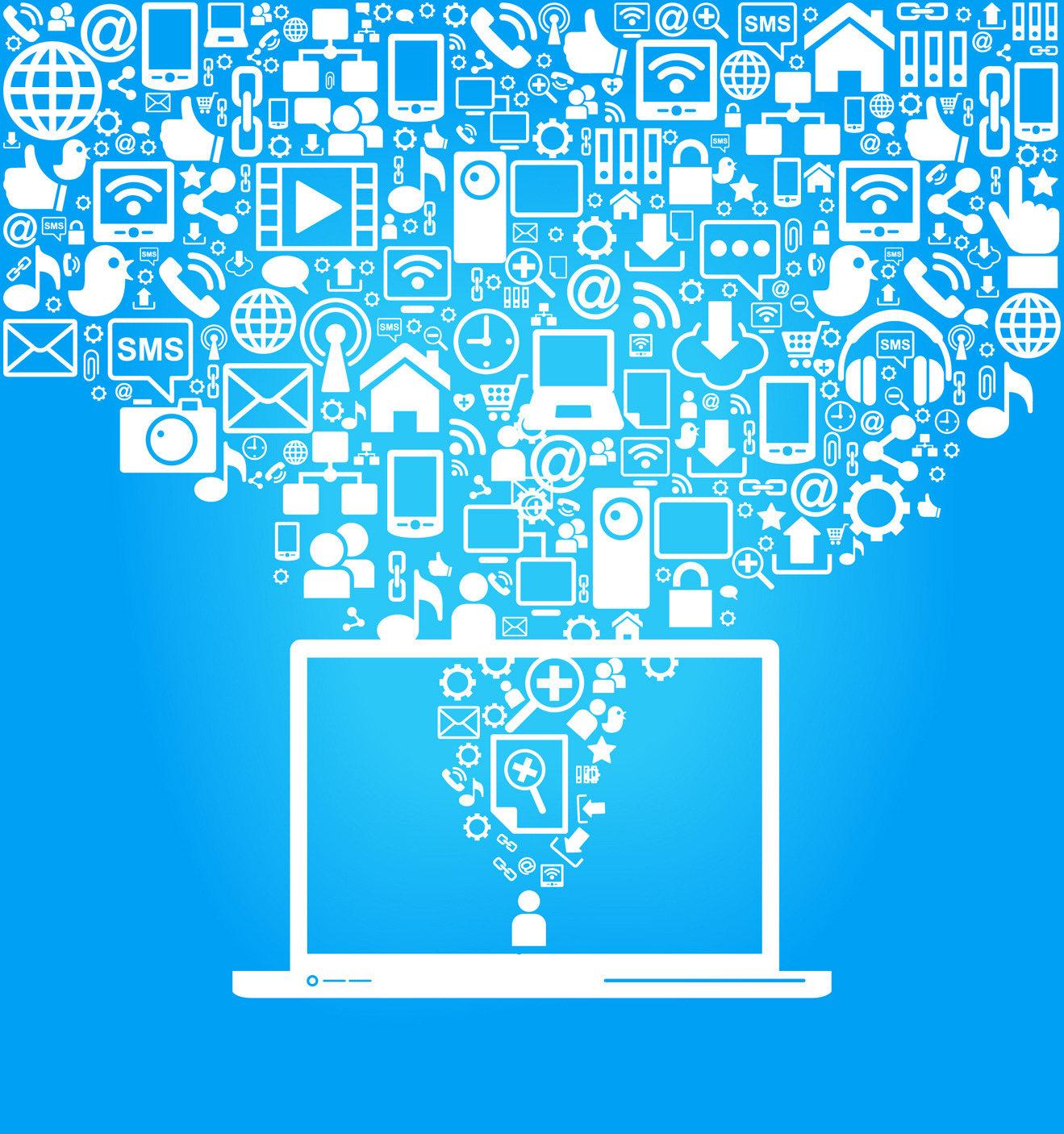 Estructura Repetitiva for:
Esta estructura algorítmica se utiliza para repetir un conjunto de instrucciones en un numero definido de veces.
Ciclos repetitivos indefinidos
Estructura Repetitiva while:
Esta estructura algorítmica se utiliza para repetir un conjunto de instrucciones. Sin embargo el numero de veces que debe repetirse depende de las proposiciones que tenga el ciclo. Cada vez que corresponde iniciar el ciclo se evalúa una condición, si esta es verdadera se continua con la ejecución, de otra forma se detiene.
Estructura Repetitiva do-while:
Esta estructura algorítmica se utiliza para repetir un conjunto de instrucciones. A diferencia de las estructuras for y while, en las cuales las condiciones se evalúan al principio del ciclo, en esta se evalúan al final. Esto implica que el ciclo se debe ejecutar por lo menos una vez.
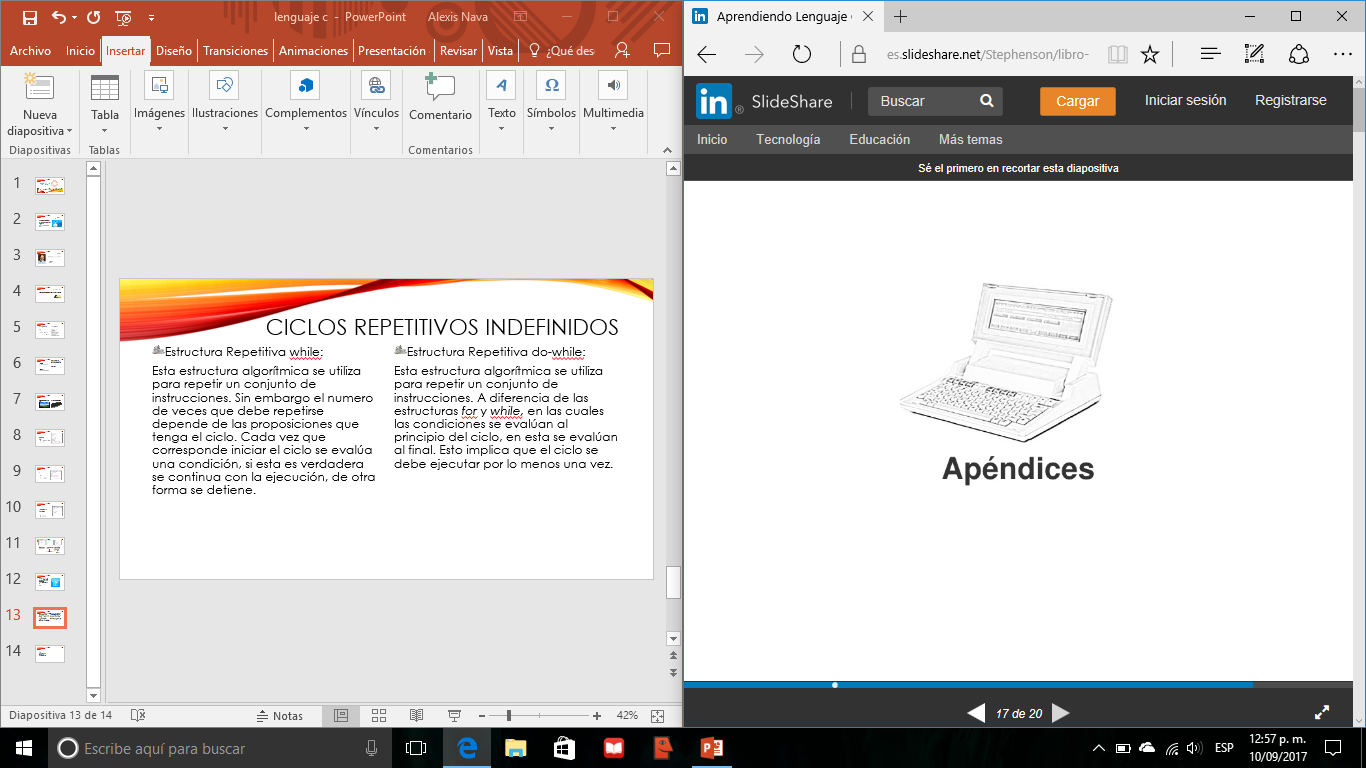 Ejemplo 1...
int A, B, suma;
A = 5 + 2;
B = 32;
suma = A + B; [suma valdrá 39]
int A, B, C, D, E;
A = 5;
B = 32;
C = A * B; [C toma el valor 160]
D = A + C; [D toma el valor 165]
E = D; [E toma el valor 165]
int agotamiento;
agotamiento = 0; [Usamos un entero para simular un booleano]
Ejemplo 2…
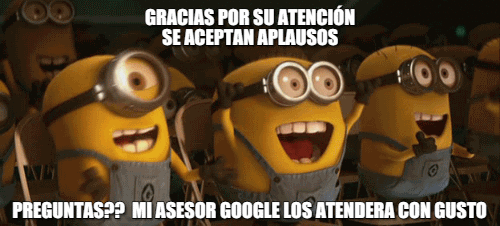